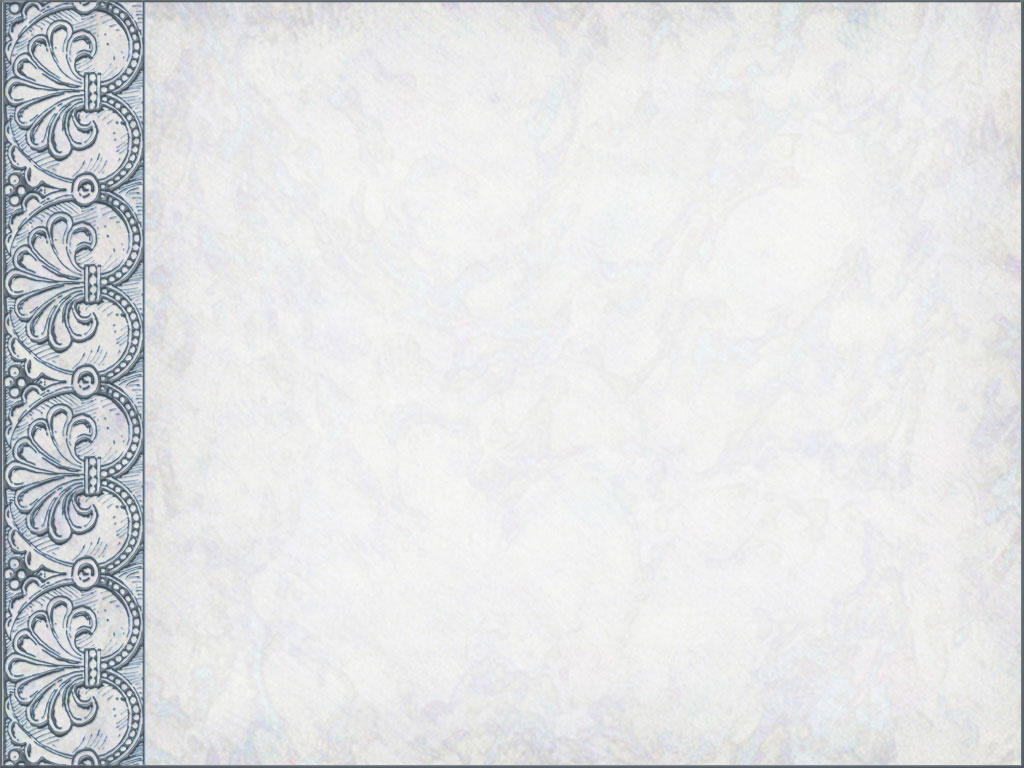 ДУХОВНО-НРАВСТВЕННОЕ ВОСПИТАНИЕ ДОШКОЛЬНИКА
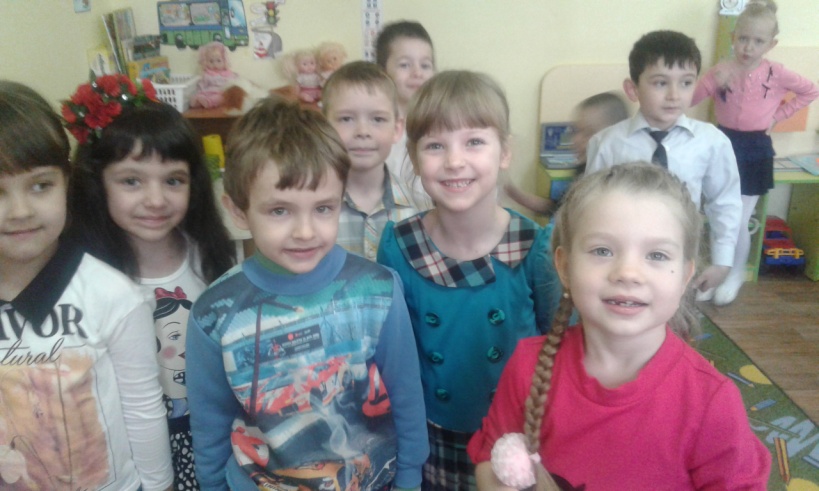 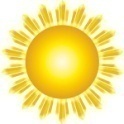 Детство – время развития всех сил человека, как душевных, так и телесных, приобретение знаний об окружающем мире, образование нравственных навыков и привычек. В дошкольном возрасте происходит активное накопление нравственного опыта и обращения к духовной жизни.
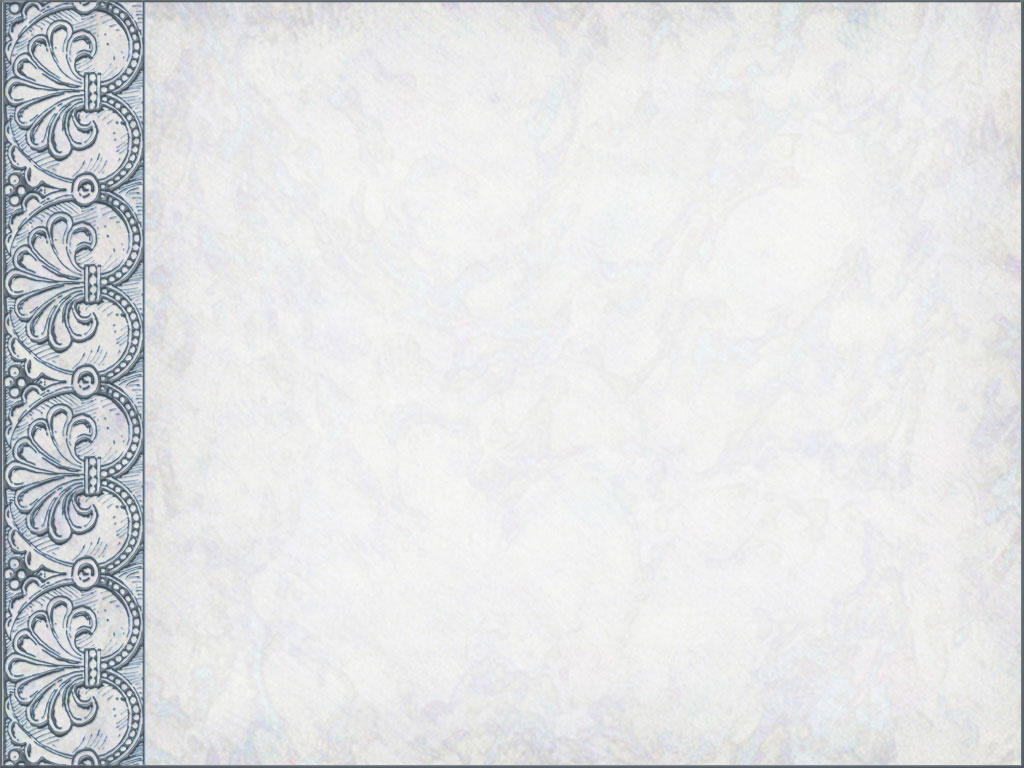 Цели духовно-нравственного воспитания дошкольника:
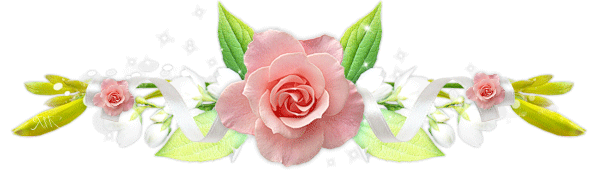 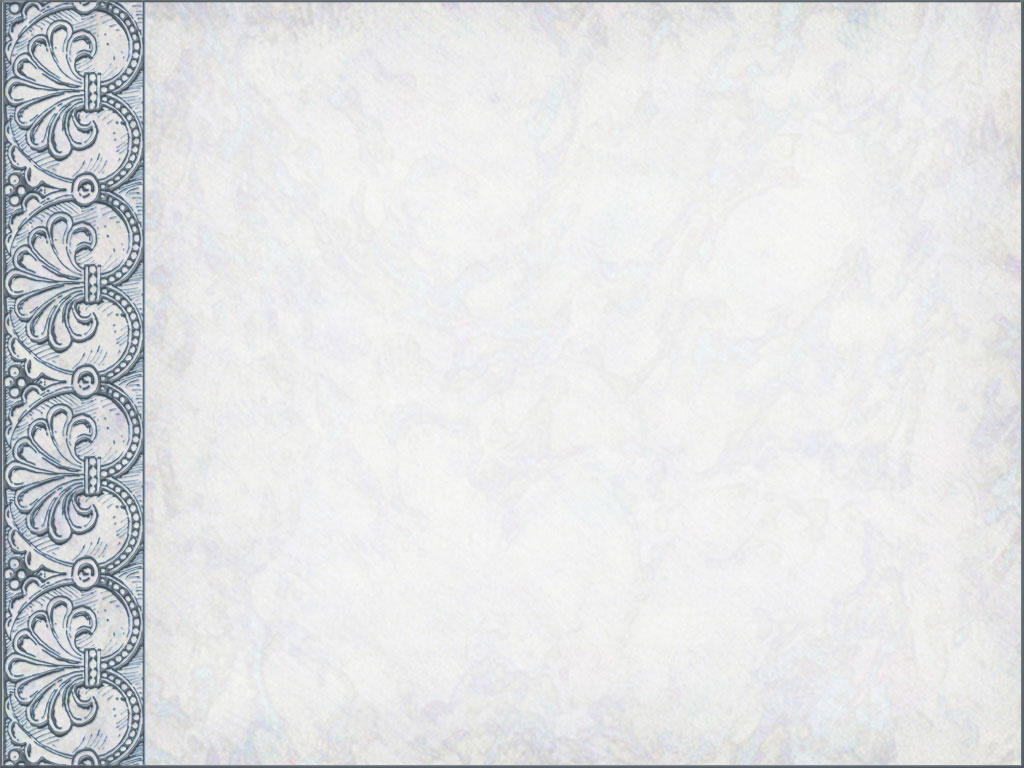 ЗАДАЧИ
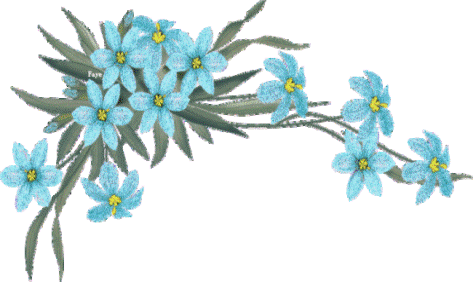 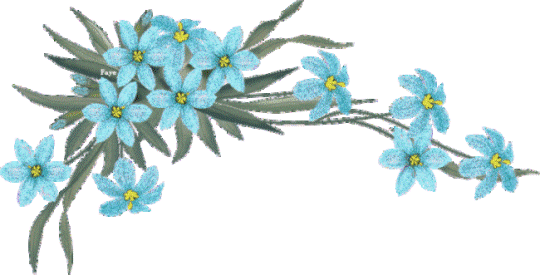 .
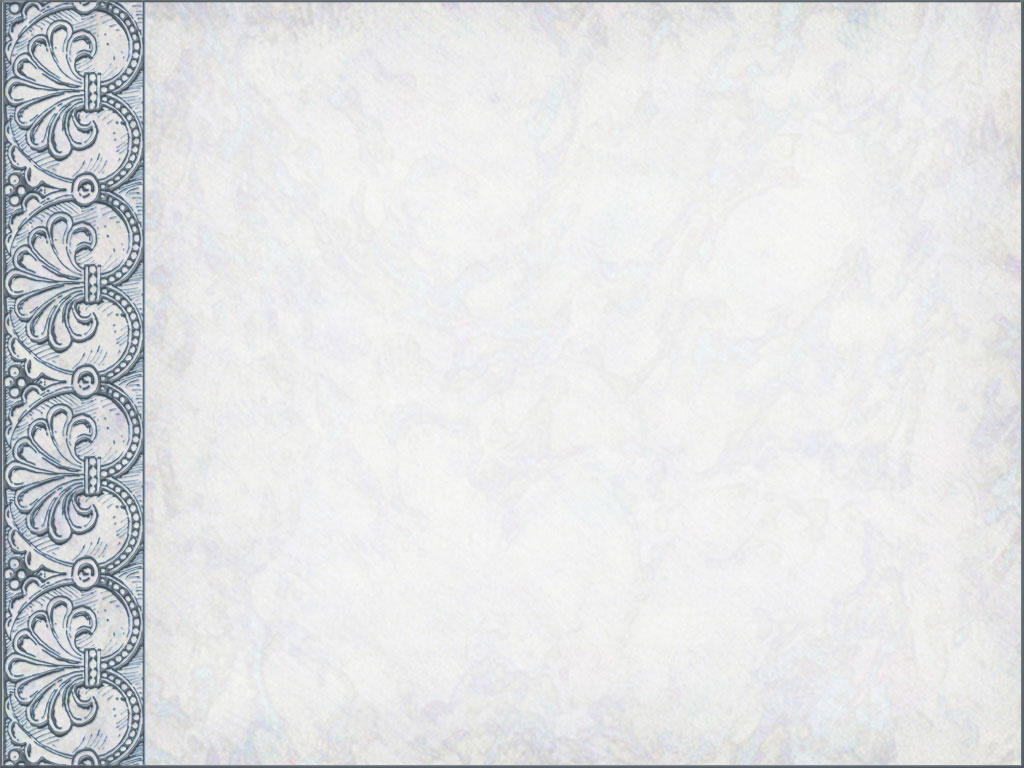 Формы работы
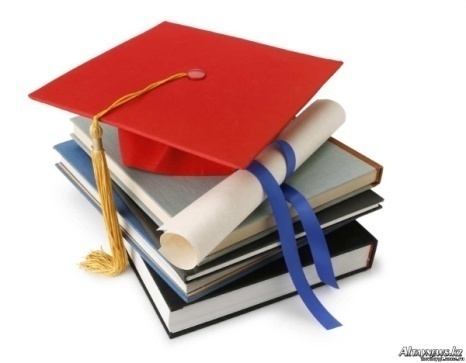 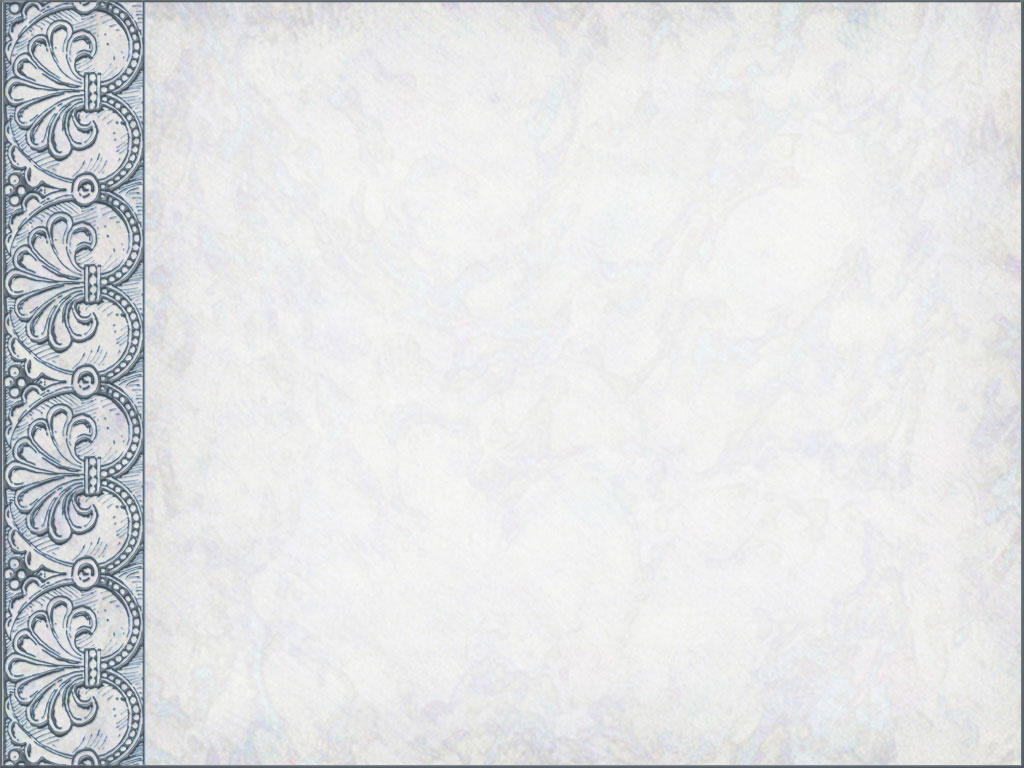 Особенностью работы по формированию духовно- нравственного отношения к культурному наследию и чувства сопричастности ему является приобщение детей к кубанской культуре и быту. Кубанское искусство входит в жизнь современного ребёнка вместе с народной песней, стихами, рассказами. Педагоги нашей группы  помогают детям получить представление о разных видах народного искусства и пережить отношение к ним в продуктивной, игровой деятельности.
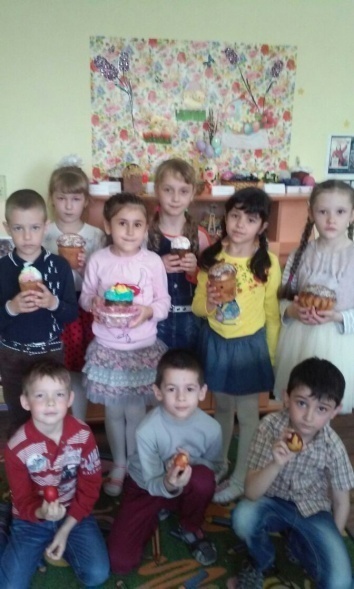 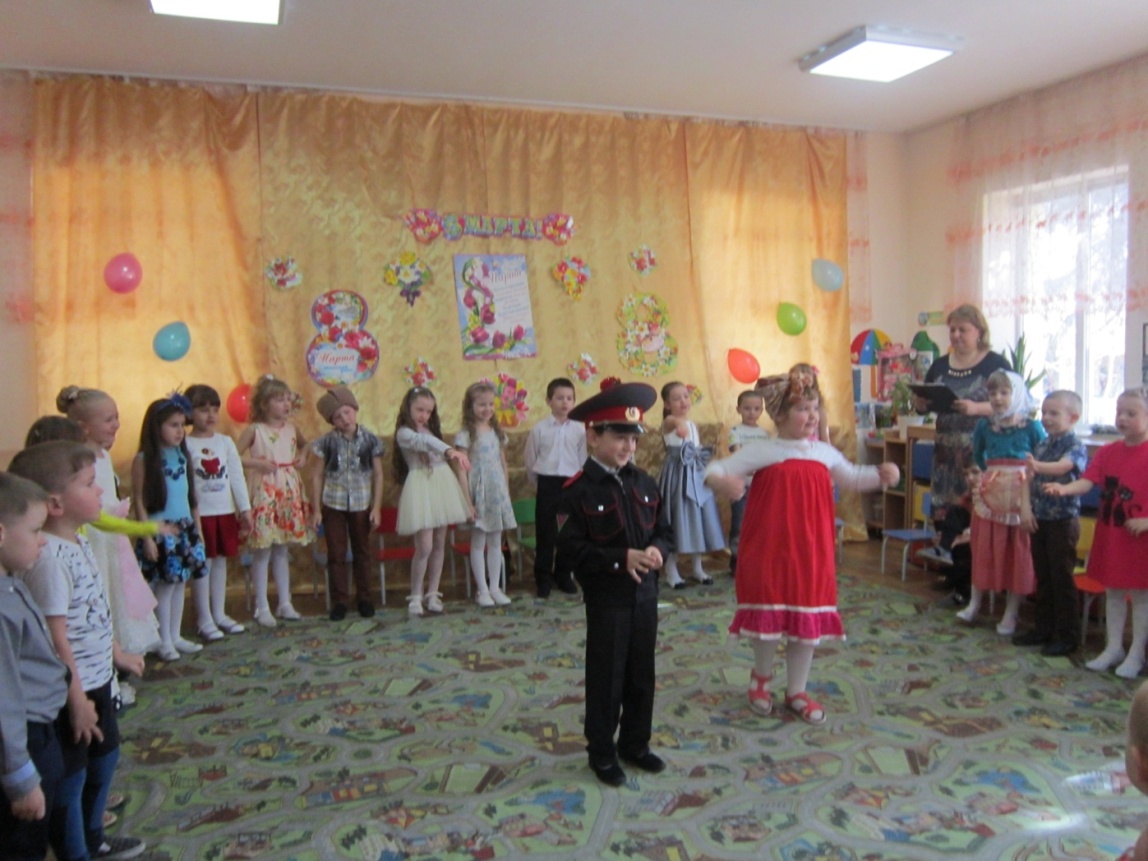 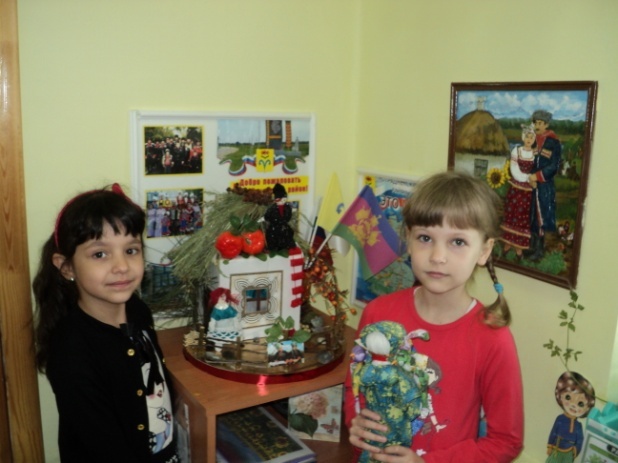 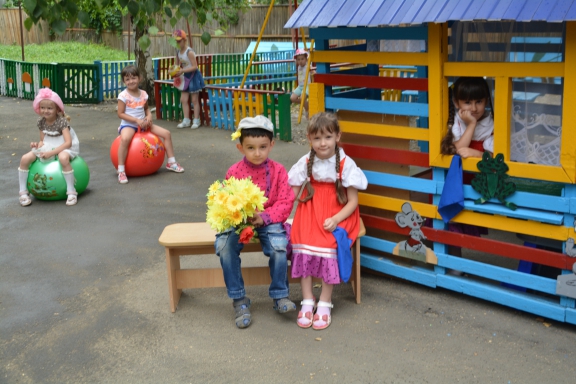 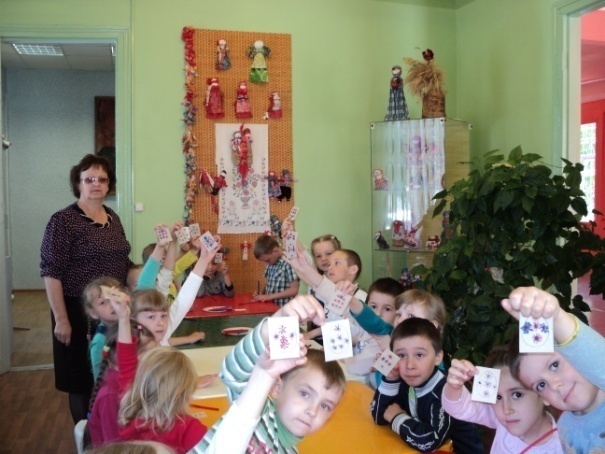 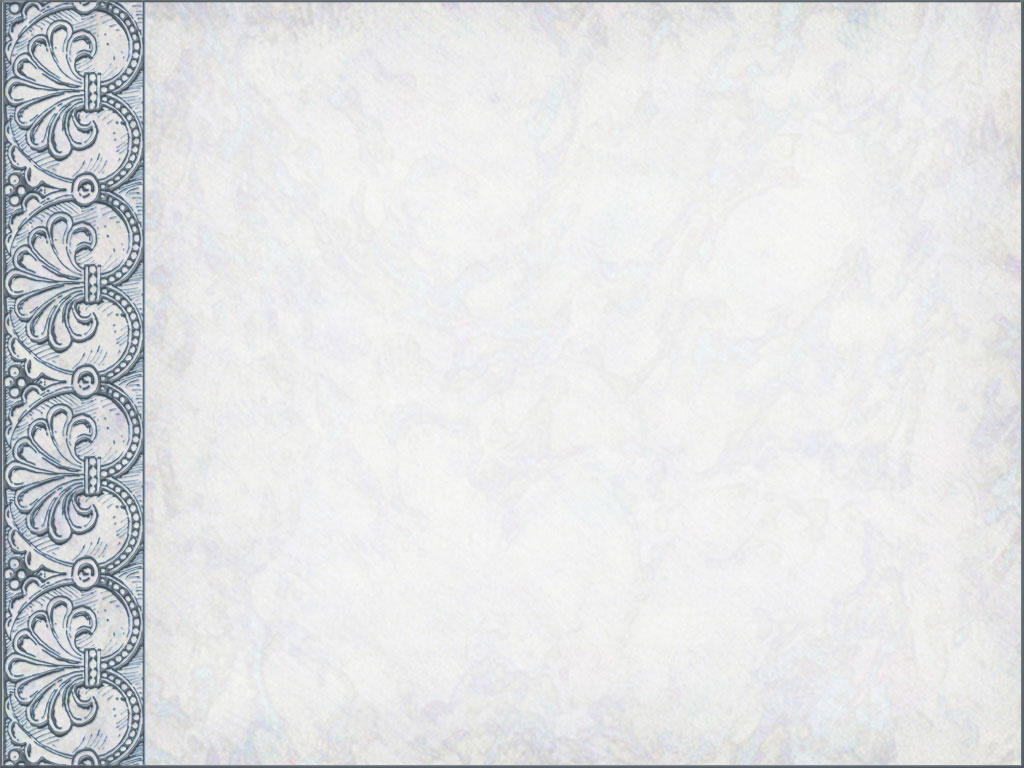 Знакомство ребёнка с народным искусством развивает у него вкус и бережное отношение к материальным ценностям, созданным предшествующими поколениями.
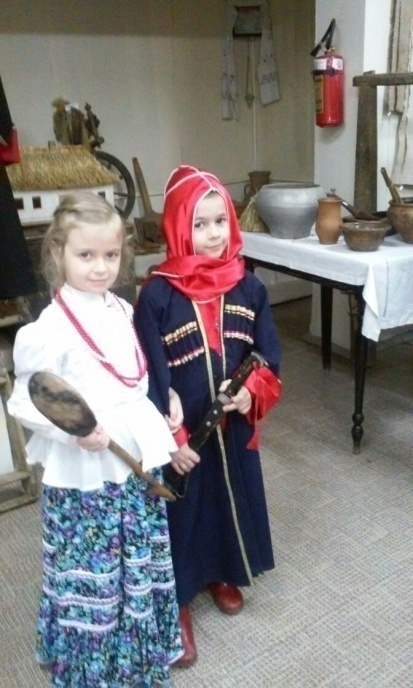 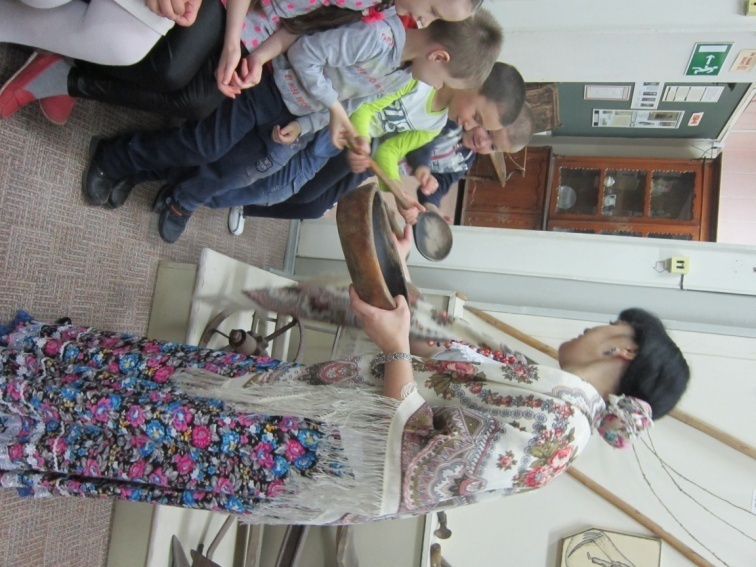 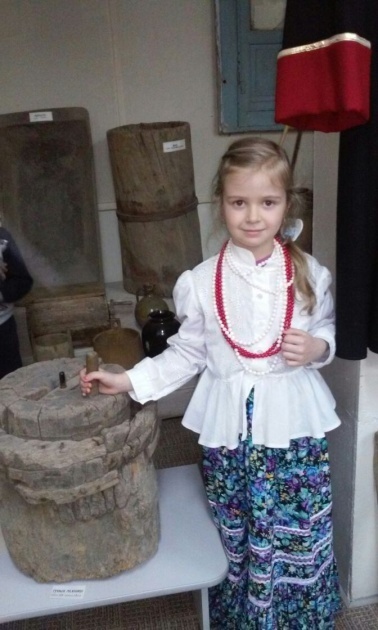 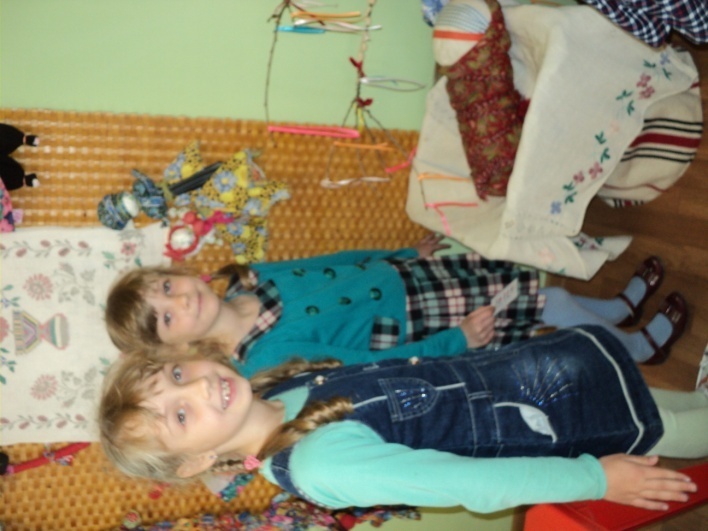 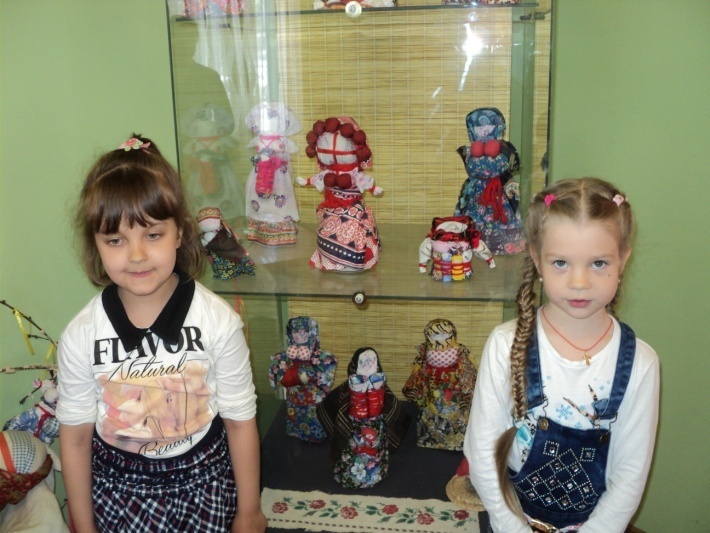 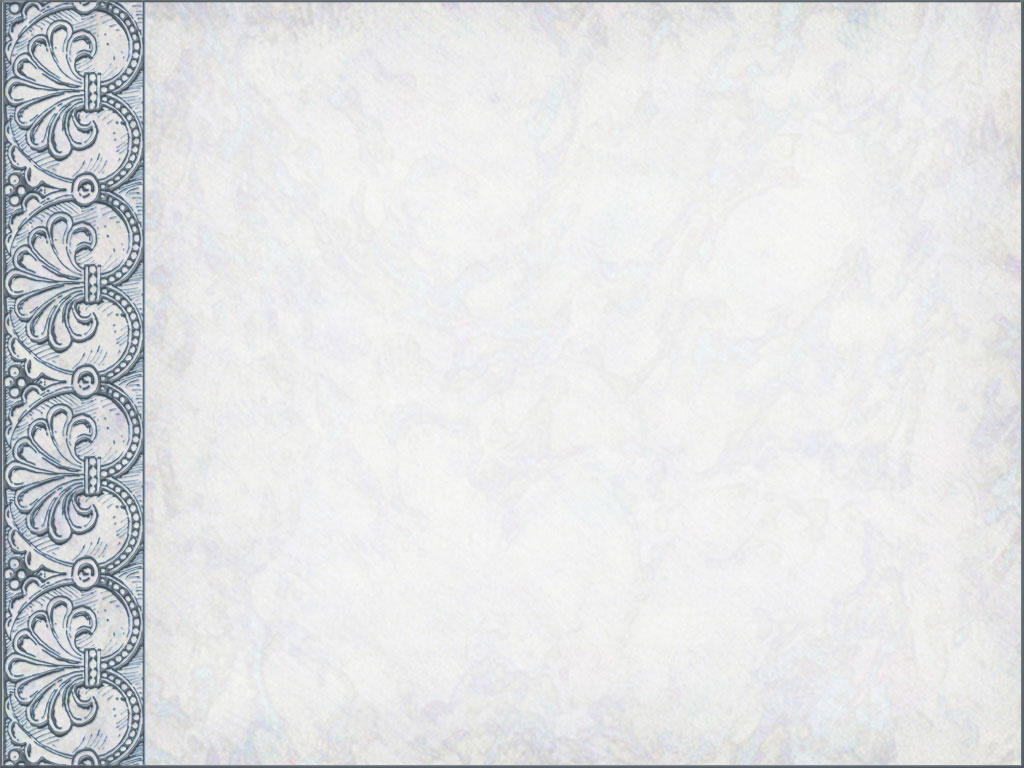 Оптимальным для духовно-нравственного воспитания в детском саду является проведение  праздников.
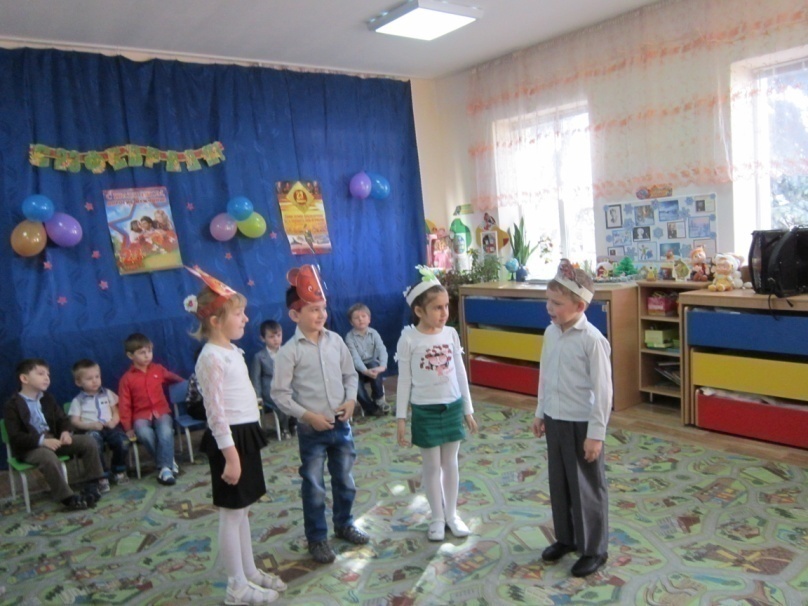 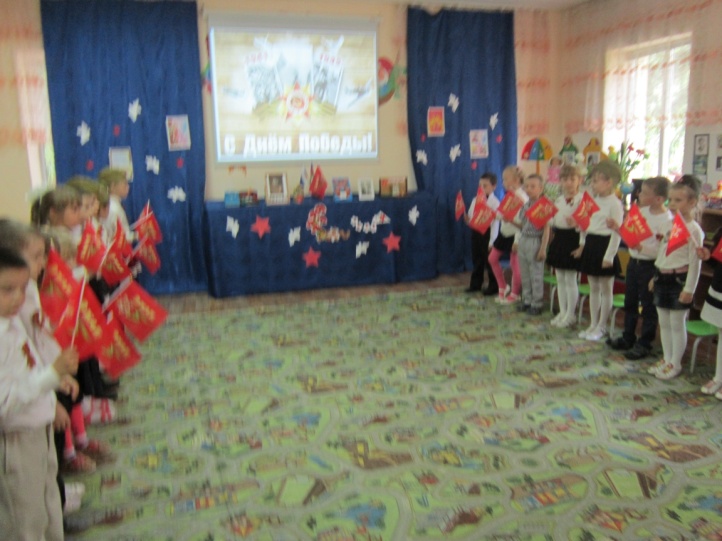 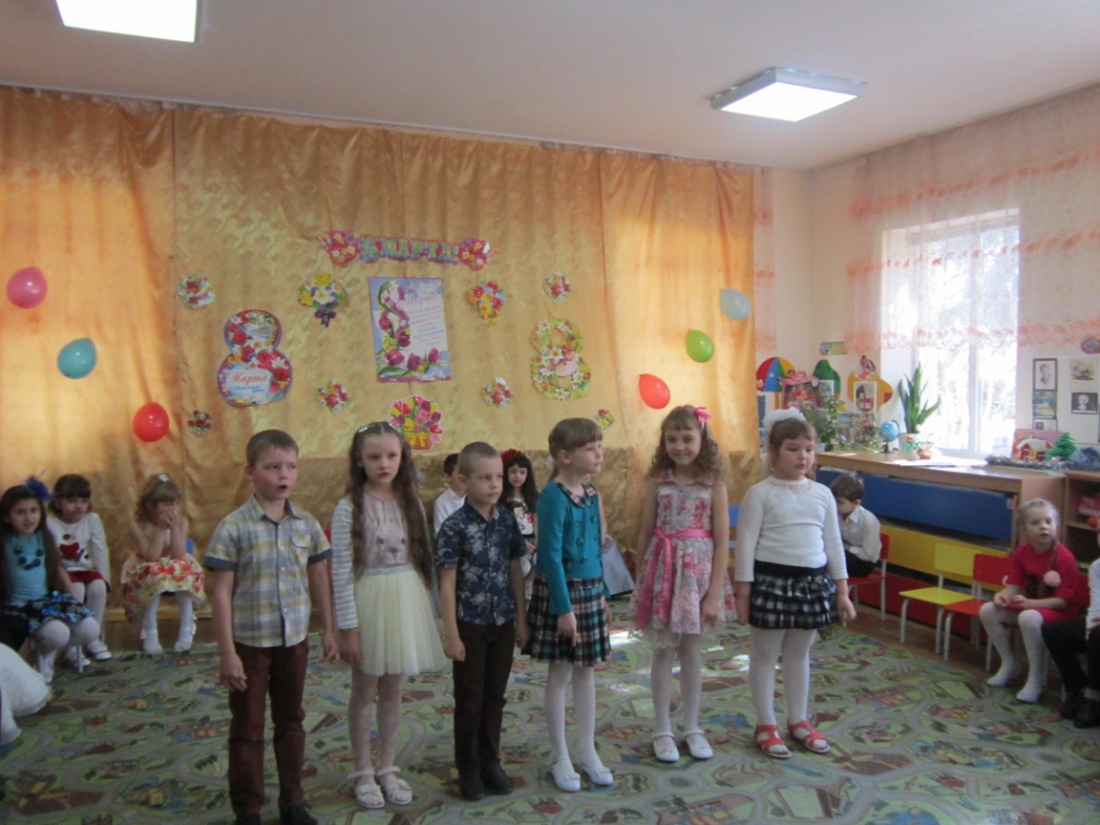 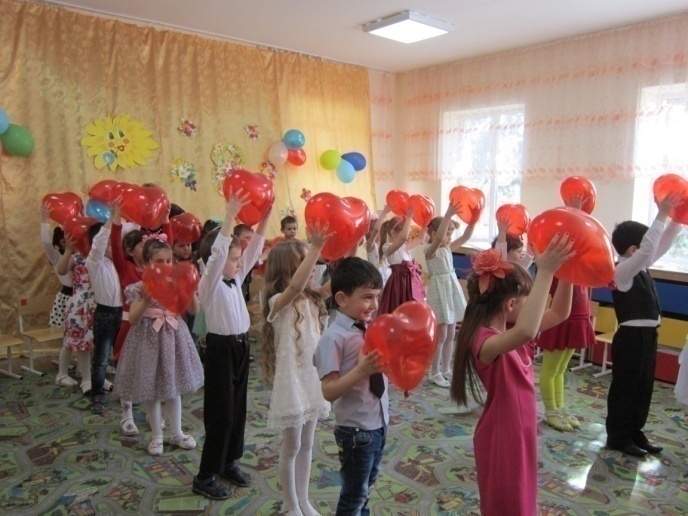 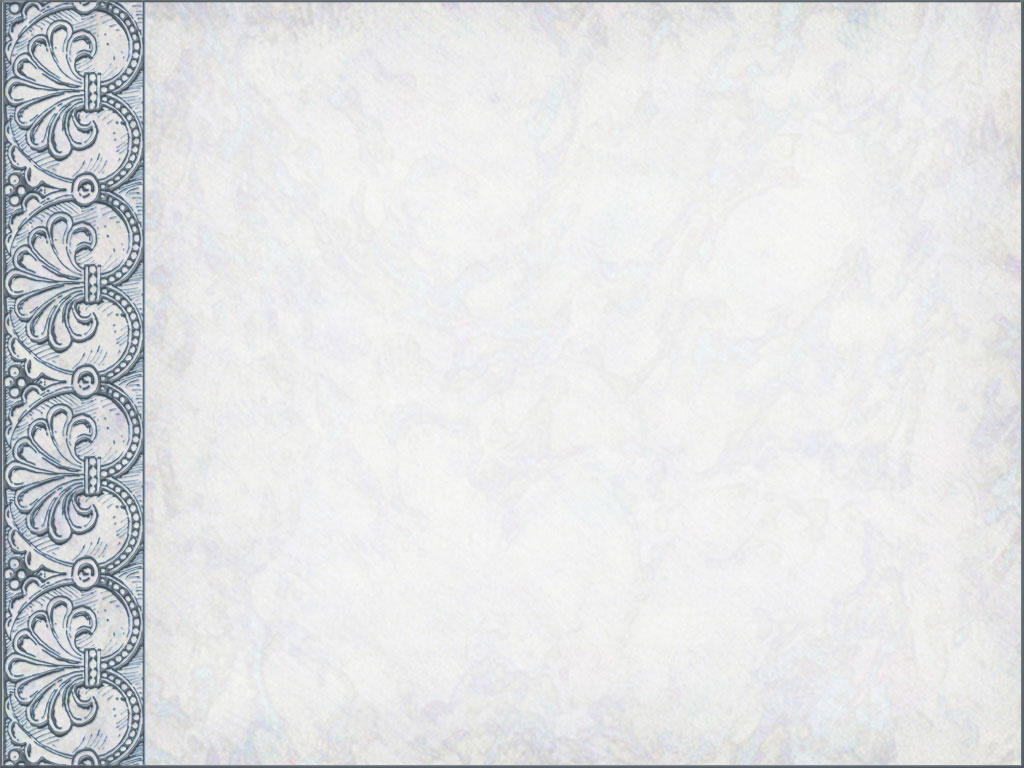 Пасхальный калейдоскоп
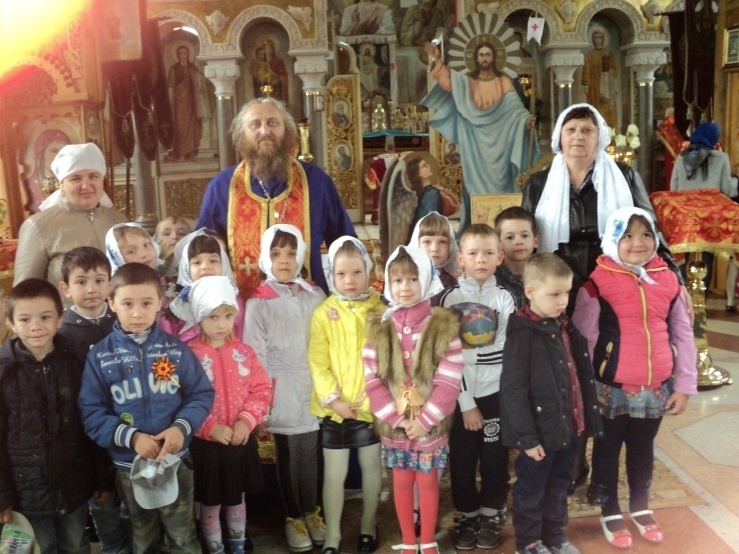 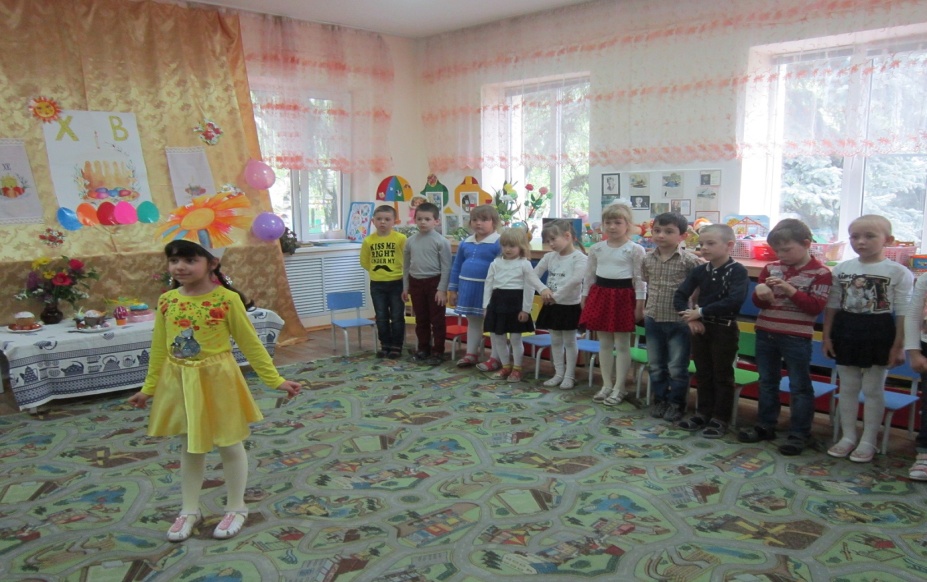 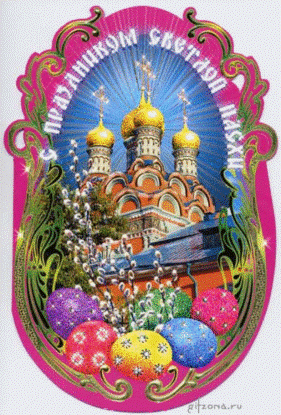 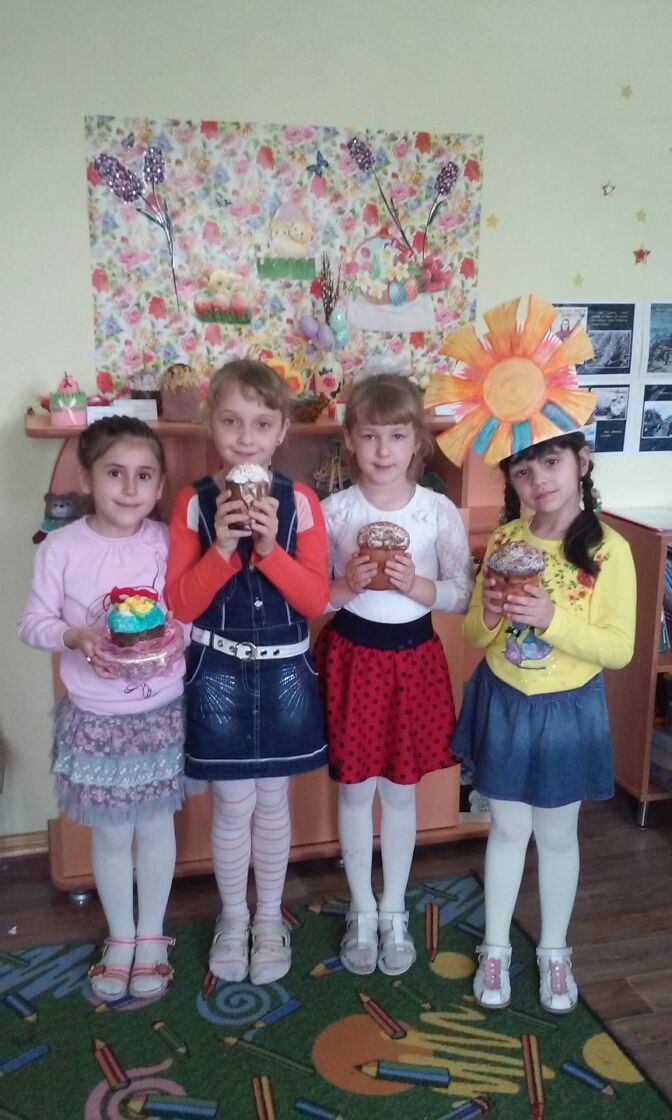 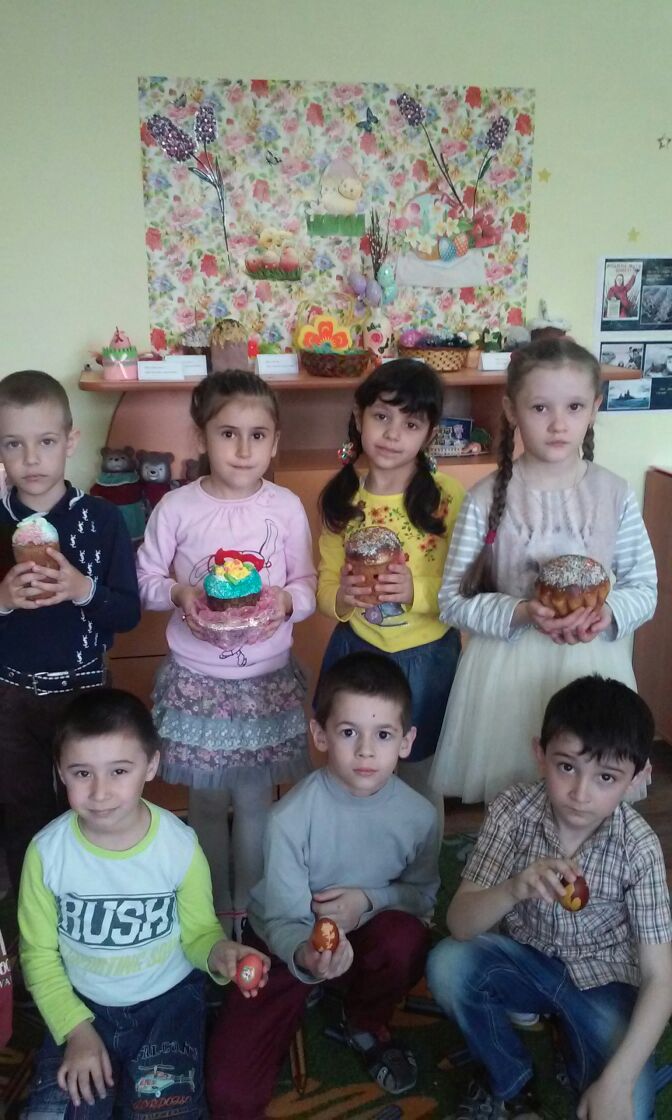 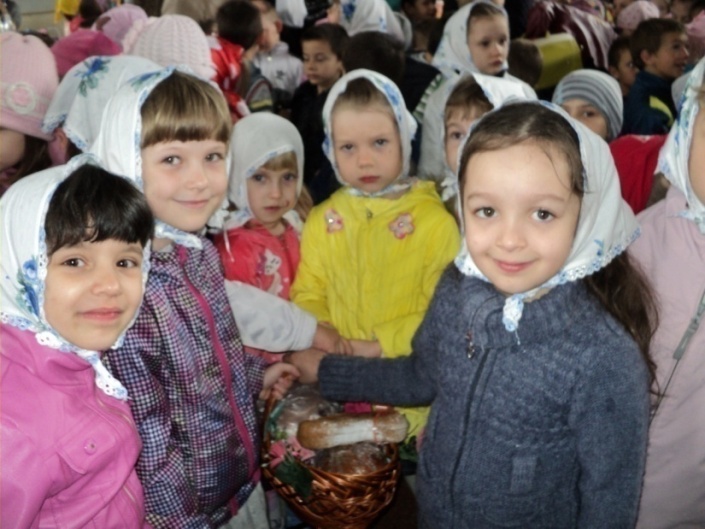 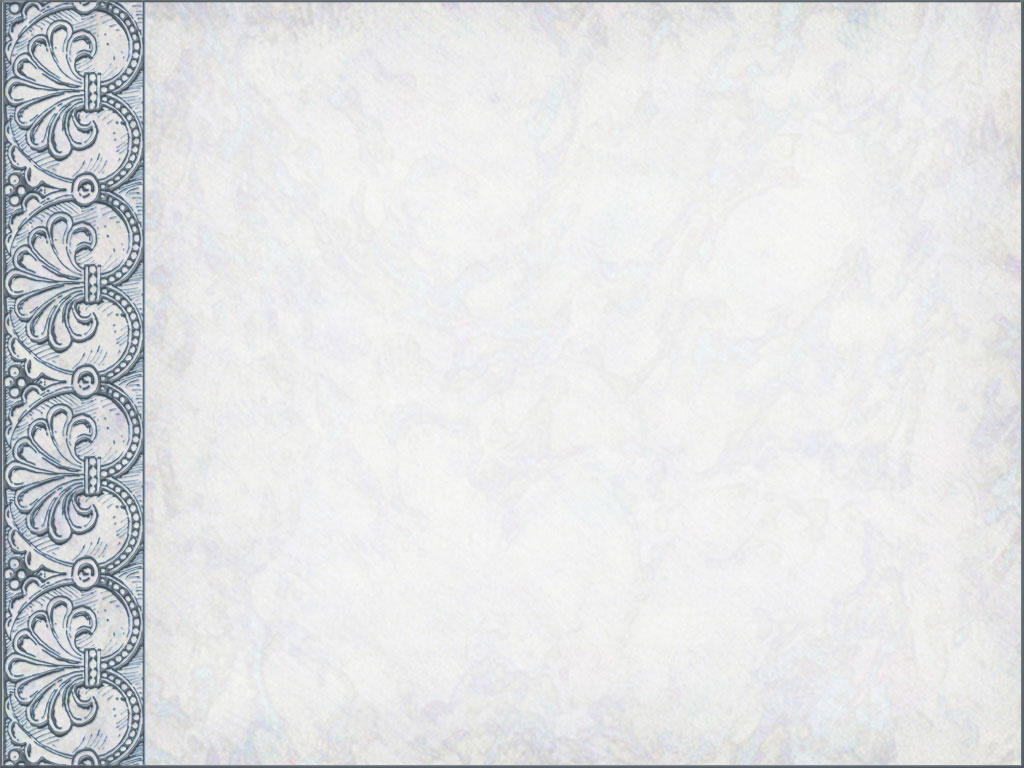 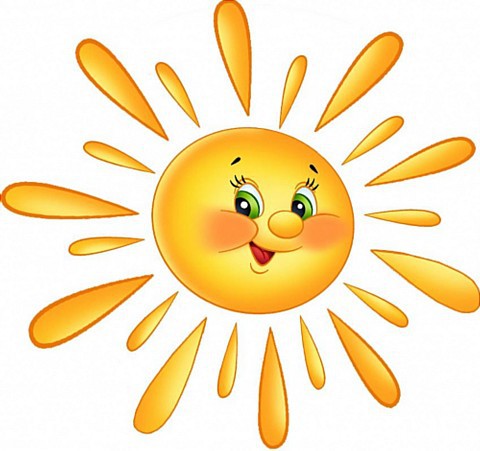 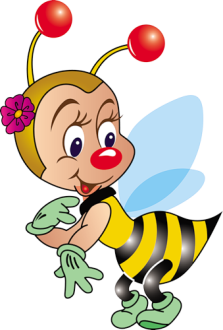 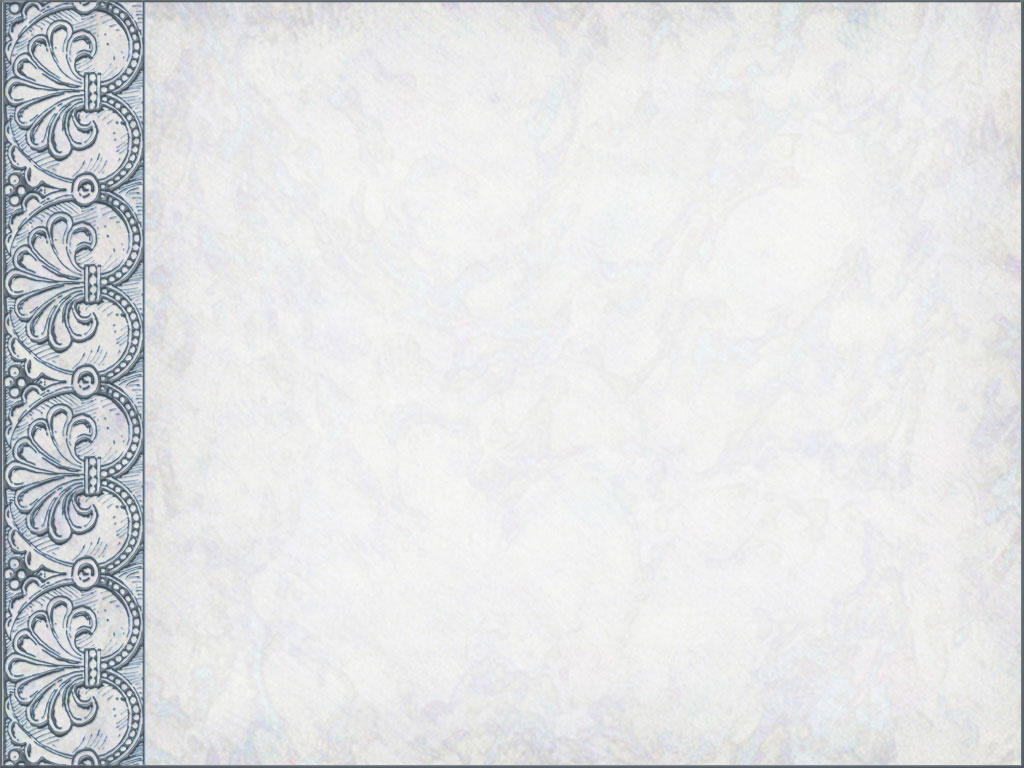 Ожидаемые результаты – ребёнок выпускник:
Знает и уважает основные социоформирующие отечественные народные традиции, любит Родину, родную землю, родной дом, ближних, уважает старших;
  Уважает труд других людей, сознательно выполняет свои обязанности; 
 Хранит тысячелетние традиции защитников нашей Родины, чувствует ответственность за жизнь своих близких и своё Отечество;
  Рассматривает своё и чужое поведение с традиционной для России христианской нравственной точки зрения; 
 Знает и применяет на практике общепринятые нормы и правила поведения; 
 Проявляет доброжелательное отношение к окружающим людям, живой природе, культуре, литературе, искусству; 
 Владеет соответствующими возрасту коммуникативными навыками и умениями;
  Воспринимает красоту родного языка, стремится избегать слов и выражений, засоряющих родную речь
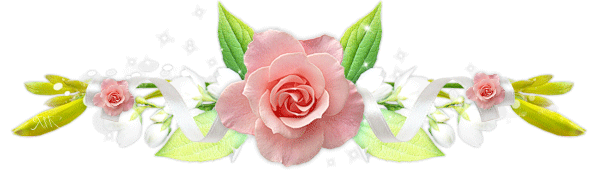 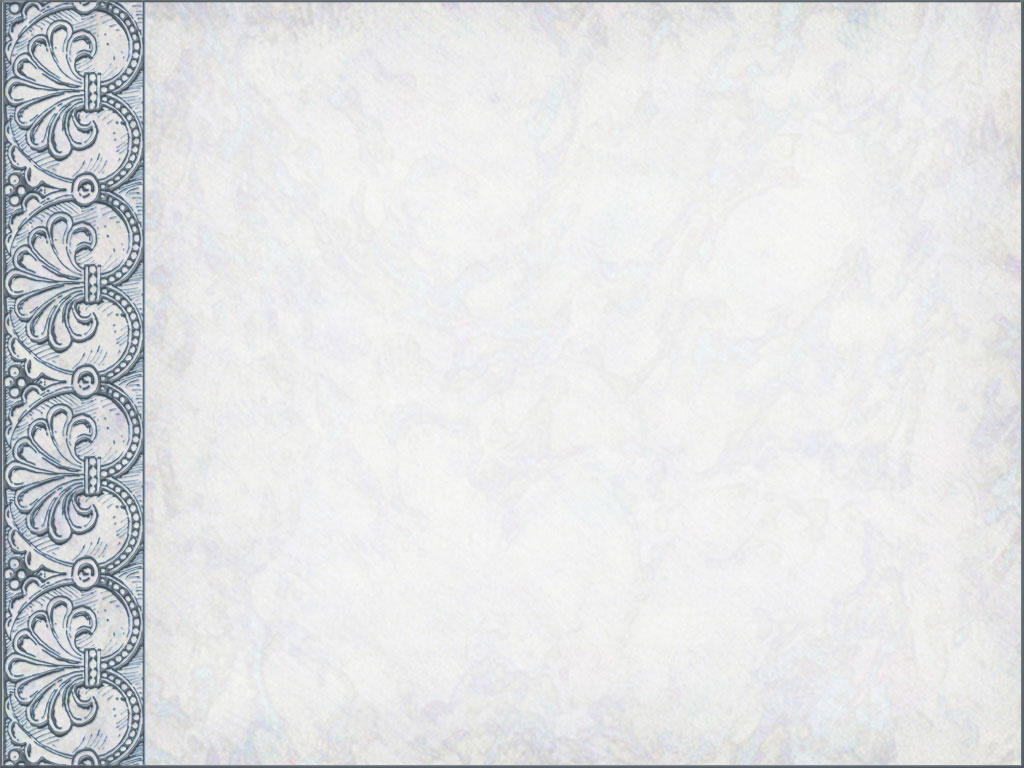 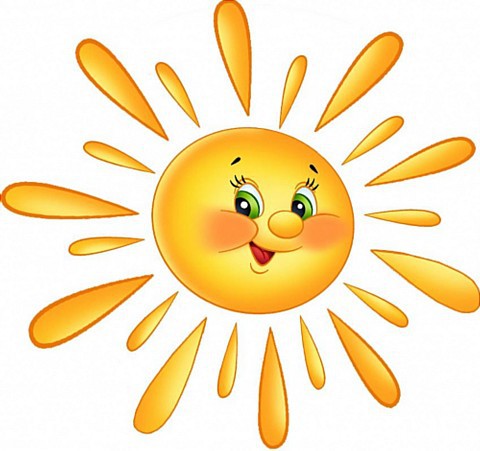 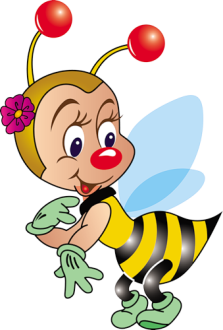 МОНИТОРИНГ